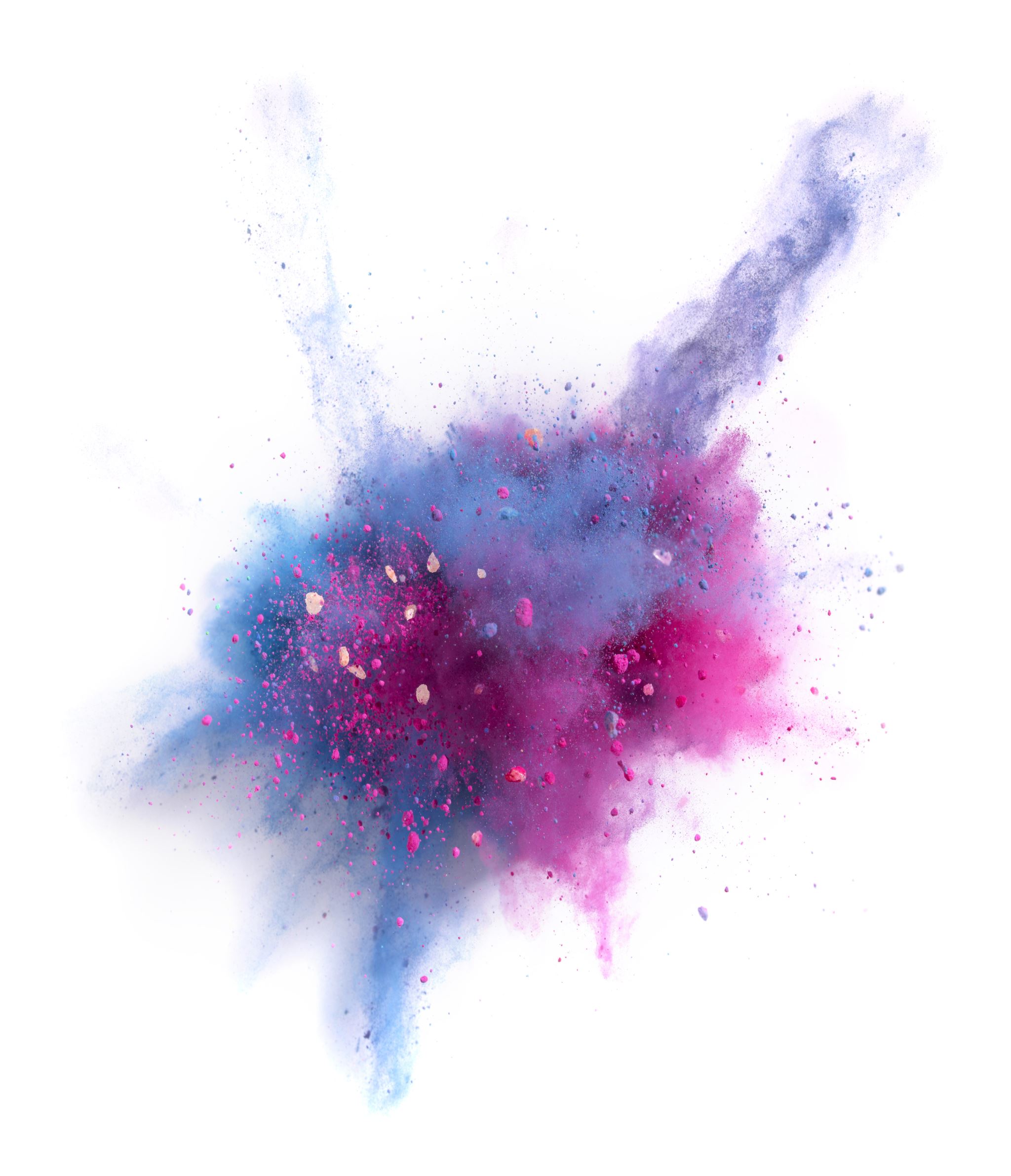 PISNO ODŠTEVANJE
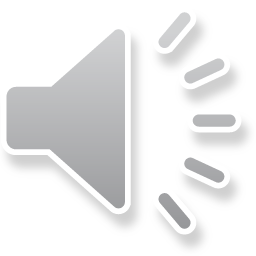 ČLENI ODŠTEVANJA
7265 - 2135 = 5130
RAZLIKA
ZMANJŠEVANEC
ODŠTEVANEC
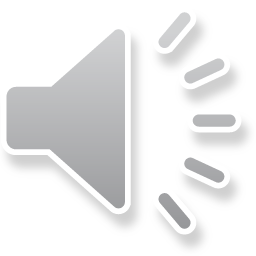 PISNO ODŠTEVANJE     7265 - 2135 = ?
7
2
6
5
2
-
3
1
5
0
5
1
3
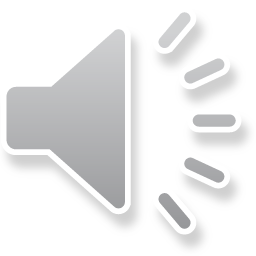 PISNO ODŠTEVANJE
Jože je imel 8204 opeke. Pri zidanju jih je porabil 7664. Koliko opek mu je še ostalo?
Odgovor: Jožetu je ostalo še 540 opek.
RAČUN:
8
2
10
0
10
4
7
-
6
6
4
1
1
0
=
5
4
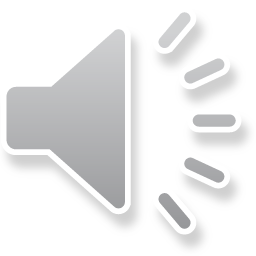 SEDAJ JE POTREBNO LE ŠE NEKAJ VAJE 
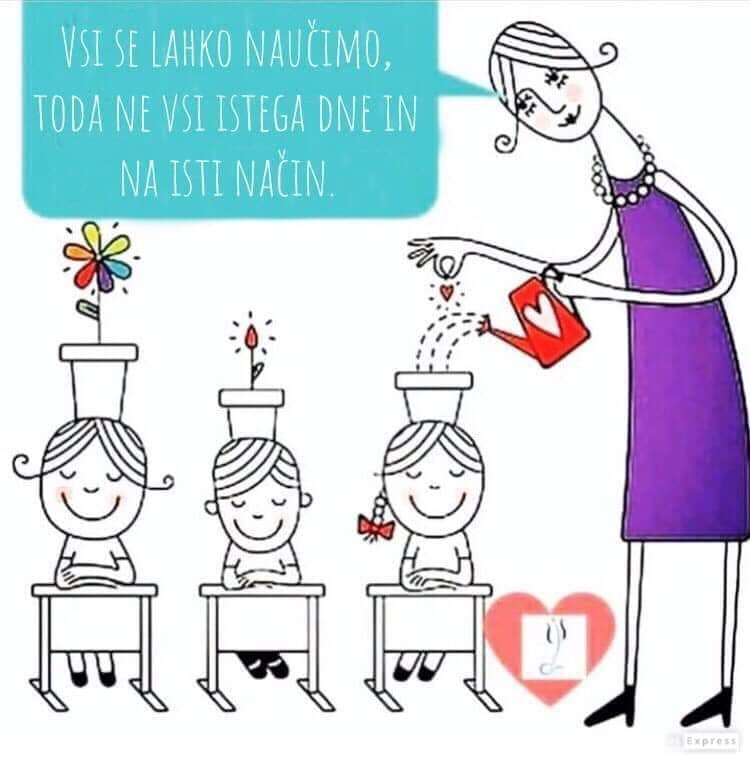 Jože je vprašal Milana: “Na mizi ležita pamet in kovček denarja. Kaj bi vzel?”“Pamet!” je odgovoril Milan.“Jaz pa denar!” se je oglasil Jože.“Zakaj pa denar?”“Zato ker ljudje vedno vzamejo tisto, kar potrebujejo!”
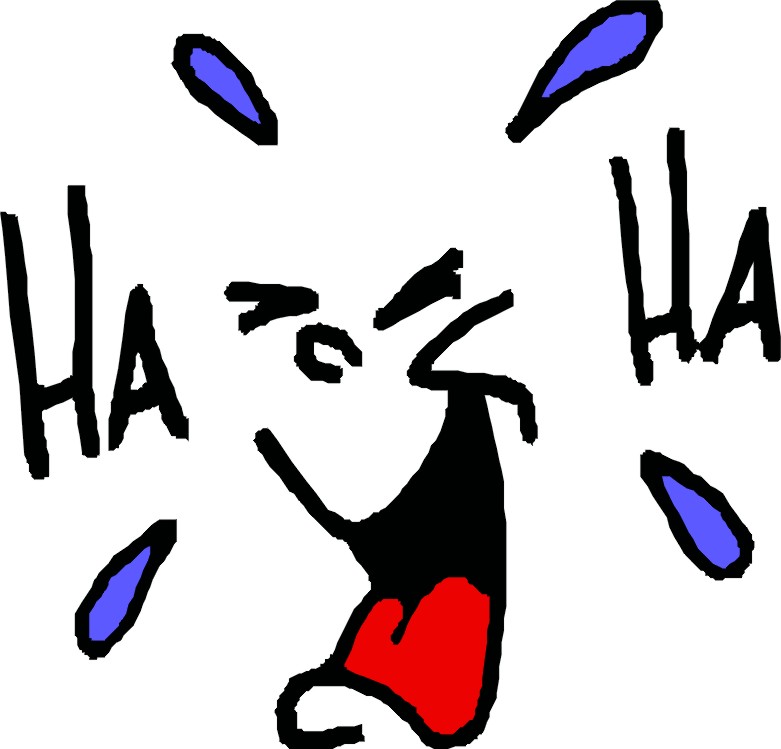 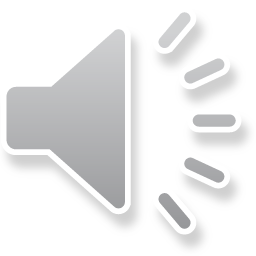